ΔΙΑΔΟΧΗ ΣΥΓΧΟΡΔΙΩΝμέρος γ΄
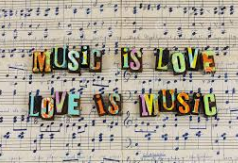 Μέρος γ΄
1. Επιλέξτε την σωστή απάντηση
I – IV – V – I
 I – IV – I – V
 I – V – I – IV
 I – V6 – I – V
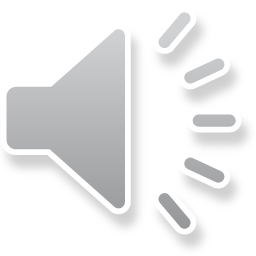 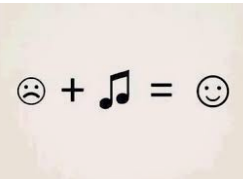 2. Επιλέξτε την σωστή απάντηση
I – V6 – I – IV
I – IV – I – V
I – V – I – IV
I – V6 – I - V
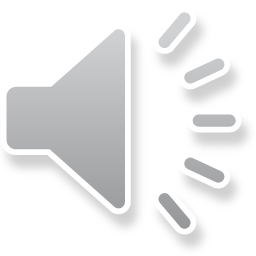 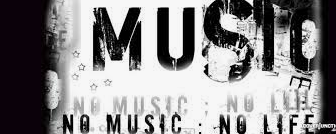 3. Επιλέξτε την σωστή απάντηση
I -V6 -I – V
I - V6 -I – IV
I – V – I – IV
I – IV6 – V – I
I – IV – I – V
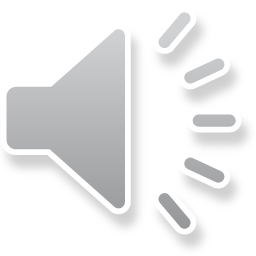 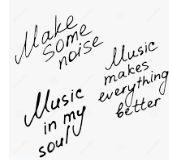 4. Επιλέξτε την σωστή απάντηση
I – IV – V6 – I
I – IV – V- I
I -V6 -I – V
I – IV6 – V – I
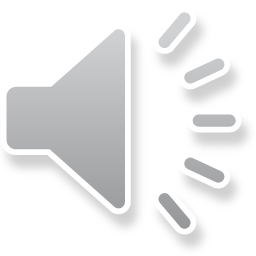 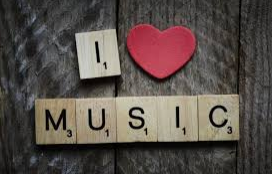 5. Επιλέξτε την σωστή απάντηση
I – V64 – I6 – IV
I – VII6 – I6 – IV
I – V64 – I6 –  V
I – VII6 – I6 –  V
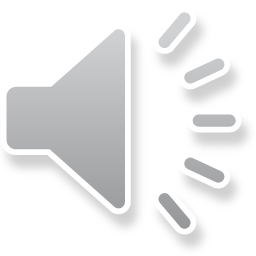 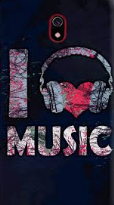 6. Επιλέξτε την σωστή απάντηση
I6 – V64 – I – IV
I6 – VII6 – I – IV
I6 – V64 – I –  V
I6 – VII6 – I –  V
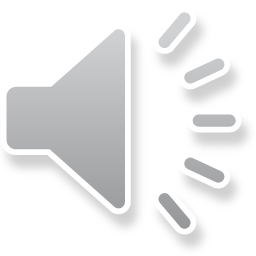 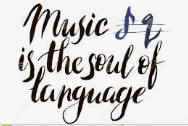 7. Επιλέξτε την σωστή απάντηση
I – IV – V – I
I6 – V64 – I – V
I6 – VII6 – I - V
I6 -VII6 - I - IV
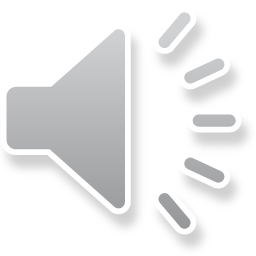 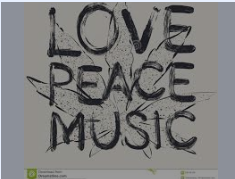 8. Επιλέξτε την σωστή απάντηση
I – IV – V – I
I6 – V64 – I –IV
I – II6 – V – I
I6 – VII6 – I - V
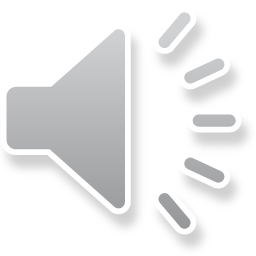 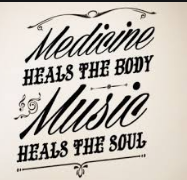 9. Επιλέξτε την σωστή απάντηση
I -VII6 - I6- IV
I - V64 - I6 - V
I - V64 - I6 - IV
I6 – V64 – I –IV
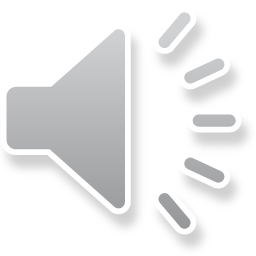 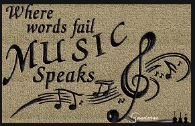 10. Επιλέξτε την σωστή απάντηση
I – II6 – I64 – V – VI
I – IV – I64 – V – VI
I – II6 – I64 – V – I6
I – II6 – I64 – V – I
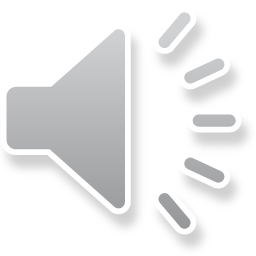 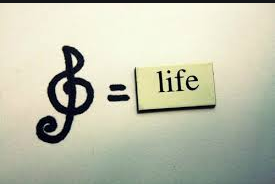 11. Επιλέξτε την σωστή απάντηση
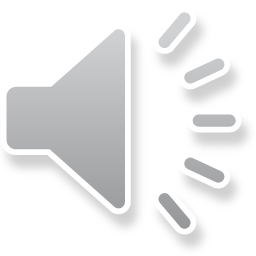 I – IV – I64 – V – VI
I – II6 – I64 – V – I
I – II6 – I64 – V – I3#
I – IV – I64 – V – I6
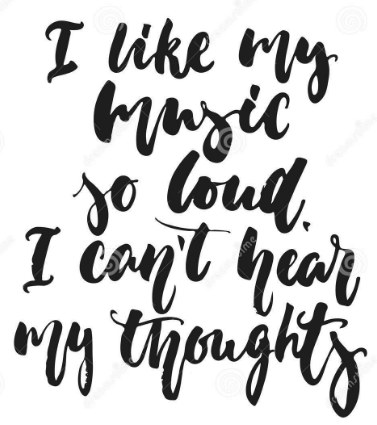 12. Επιλέξτε την σωστή απάντηση
I – II6 – I64 – V – I
I – II6 – I64 – V – VI
I – IV – I64 – V – I6
I – II6 – I64 – V – I3#
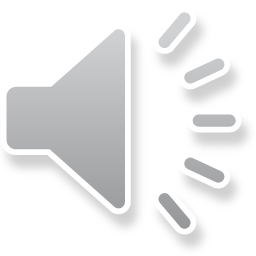 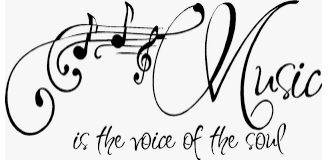 ΣΩΣΤΕΣ ΑΠΑΝΤΗΣΕΙΣ
Των Θεών, Θεών βωμοί,κάστρα, κάστρα των Πατρίδων,της Αγάπης περιβόλια,ξύπνα τα τ’ αθάνατα,κοσμοπλάστρα μουσική!
Ποίηση : Κωστή Παλαμά 
Από τον "Δωδεκαλογο του γύφτου"
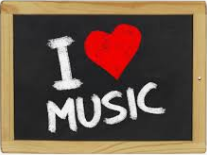 Νάκα Ειρήνη